FRANÇAIS
7-classe
THÈME: Permettez-moi de vous inviter...
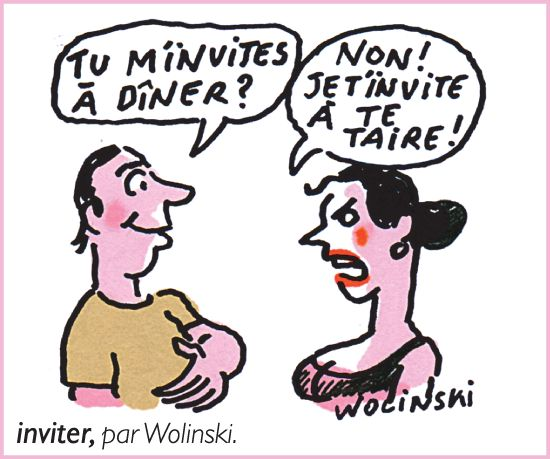 Agathe:  Nadine, qu’est-ce que tu fais aujourd’hui après la classe?
Nadine:  J’ai mon cours d’escalade. Et puis, je vais au  Salon des livres.  Pourquoi  me  demandes-tu cela?
Agathe:  Je voudrais  t’inviter  au cinéma. J’ai deux billets. Aujourd’hui on  projette  un  ﬁ  lm avec Jean Réno dans  le rôle principal. C’est  une comédie.
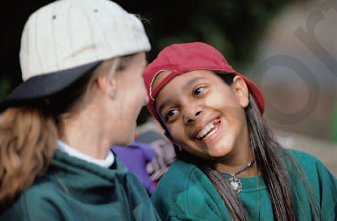 Nadine:  Tu es gentille de  m’inviter, mais aujourd’hui, je ne peux pas parce que je  n’ai pas le temps. Tu peux inviter Jeanne. J’espère qu’elle sera d’accord.
Agathe:  Oui, tu as raison. Je vais  l’inviter.
Répondez aux questions.
1. Pourquoi Agathe demande-t-elle à Nadine si elle est libre? 2. Quel cours a Nadine après la classe? 3. Où Agathe l’invite-t-elle? Pourquoi? 4. Qu’est-ce que Nadine lui propose? 5. Pensez-vous que Jeanne va accepter la proposition d’Agathe?
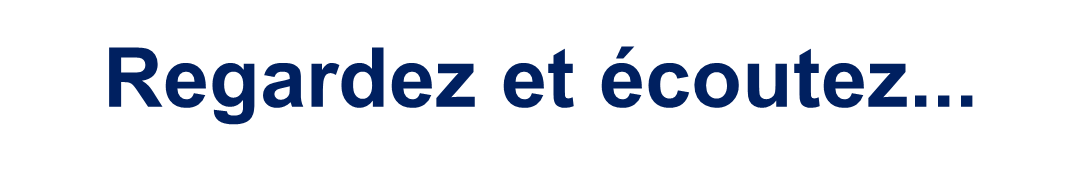 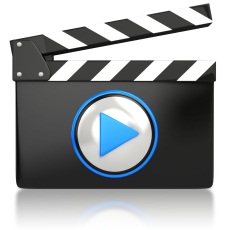 Boîte aux mots
inviterprojeterpermettreavoir le tempsespérerun rendez-vousun  ﬁlmune comédieun rôleun Salon des Livres
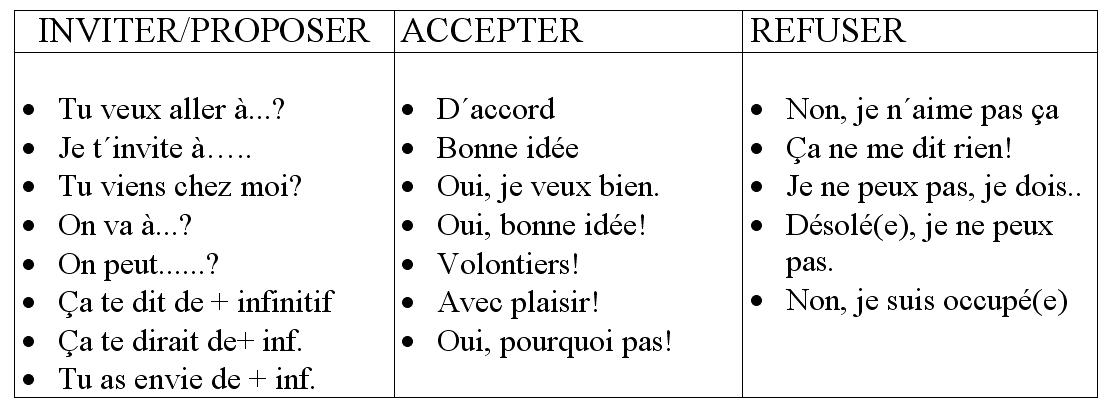 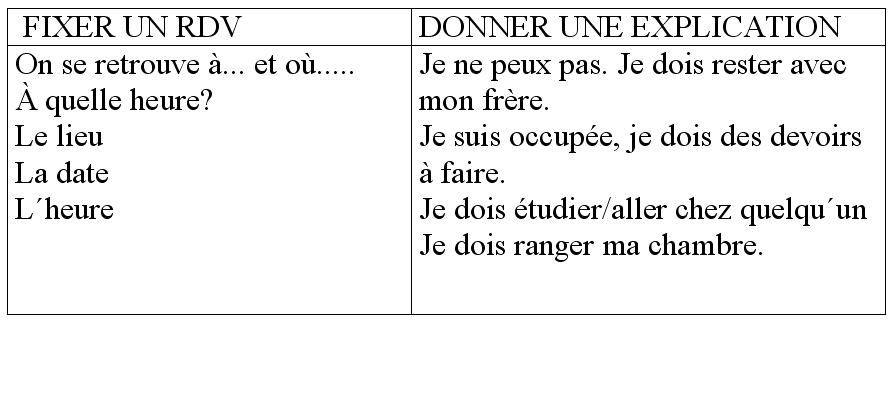 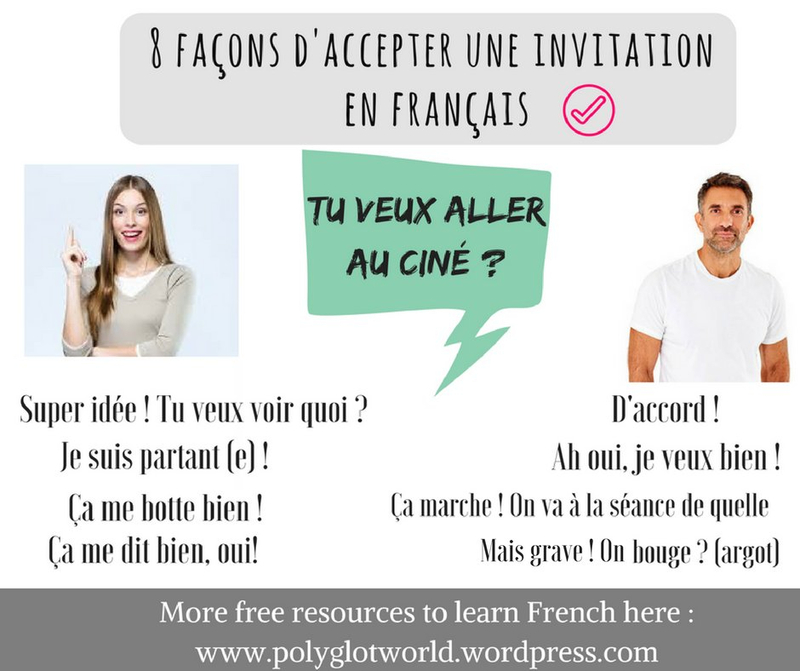 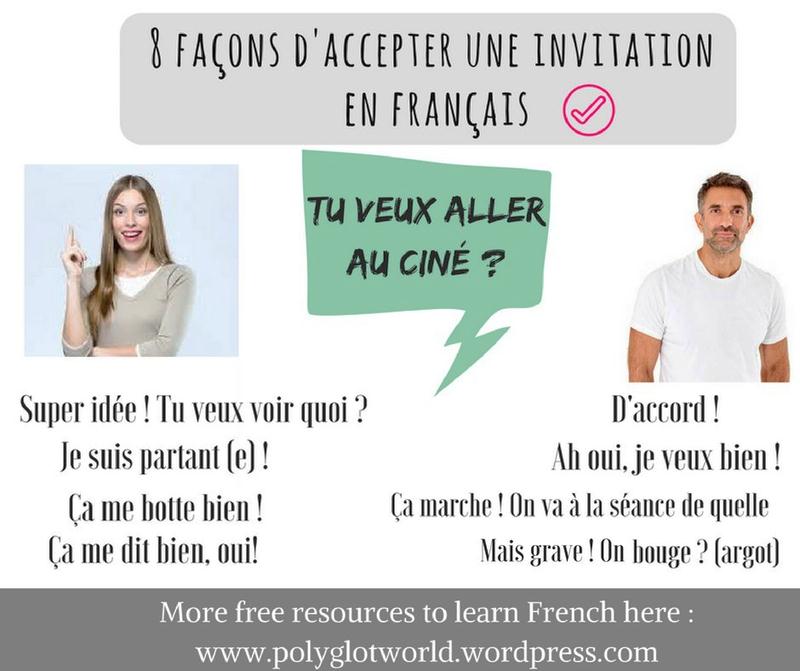 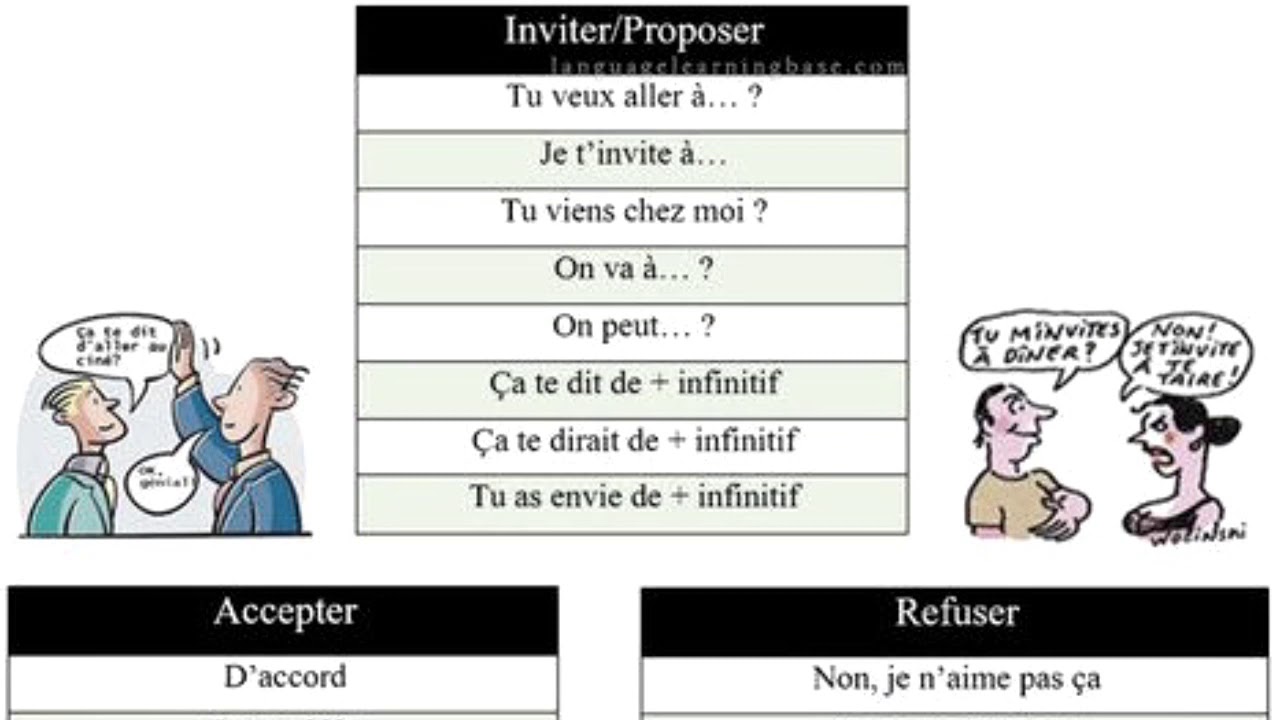 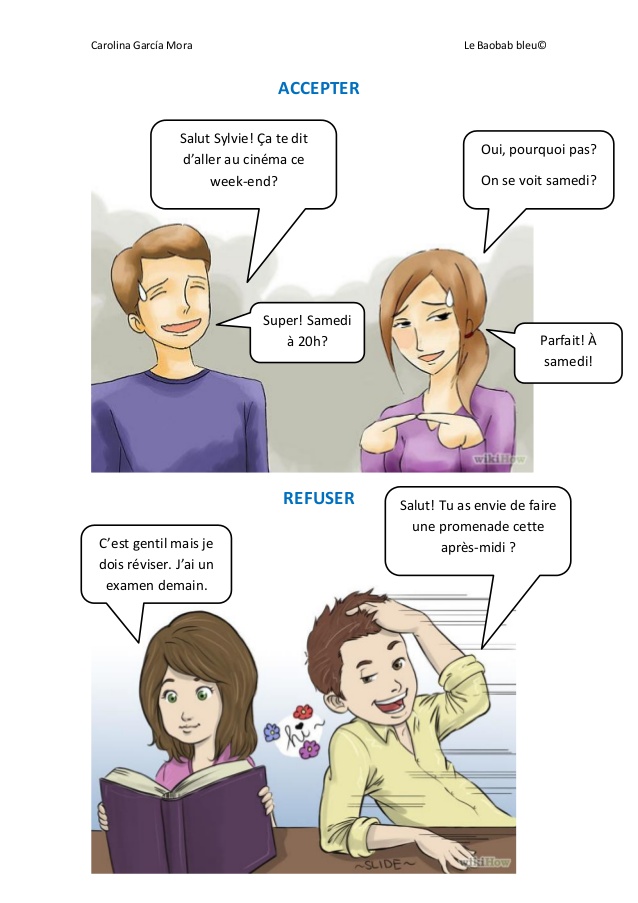 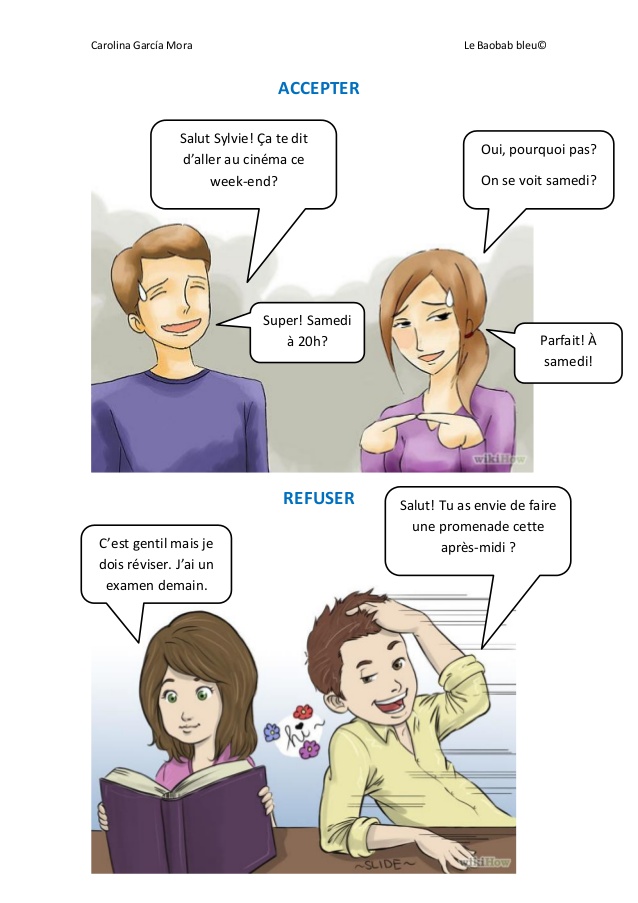 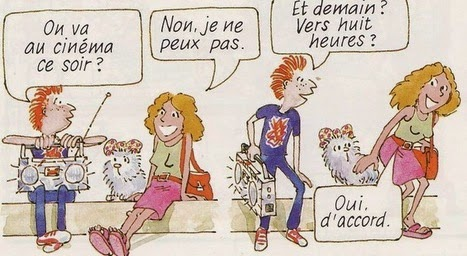 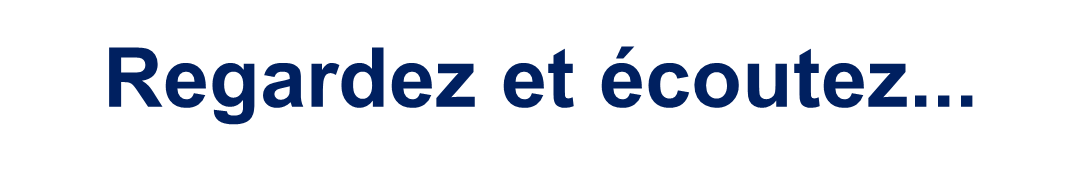 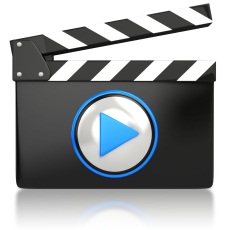 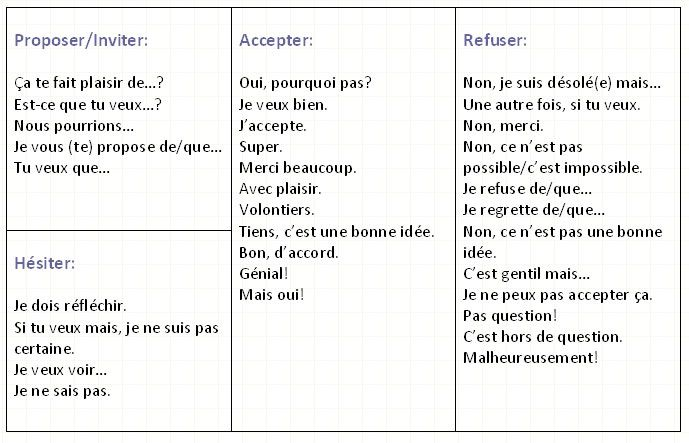 Devoir:
Vous êtes le guide d’un groupe de touristes français. Ils vous posent des questions. Répondez-y. Parlez de votre pays, des monuments historiques.
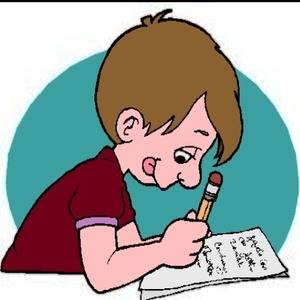 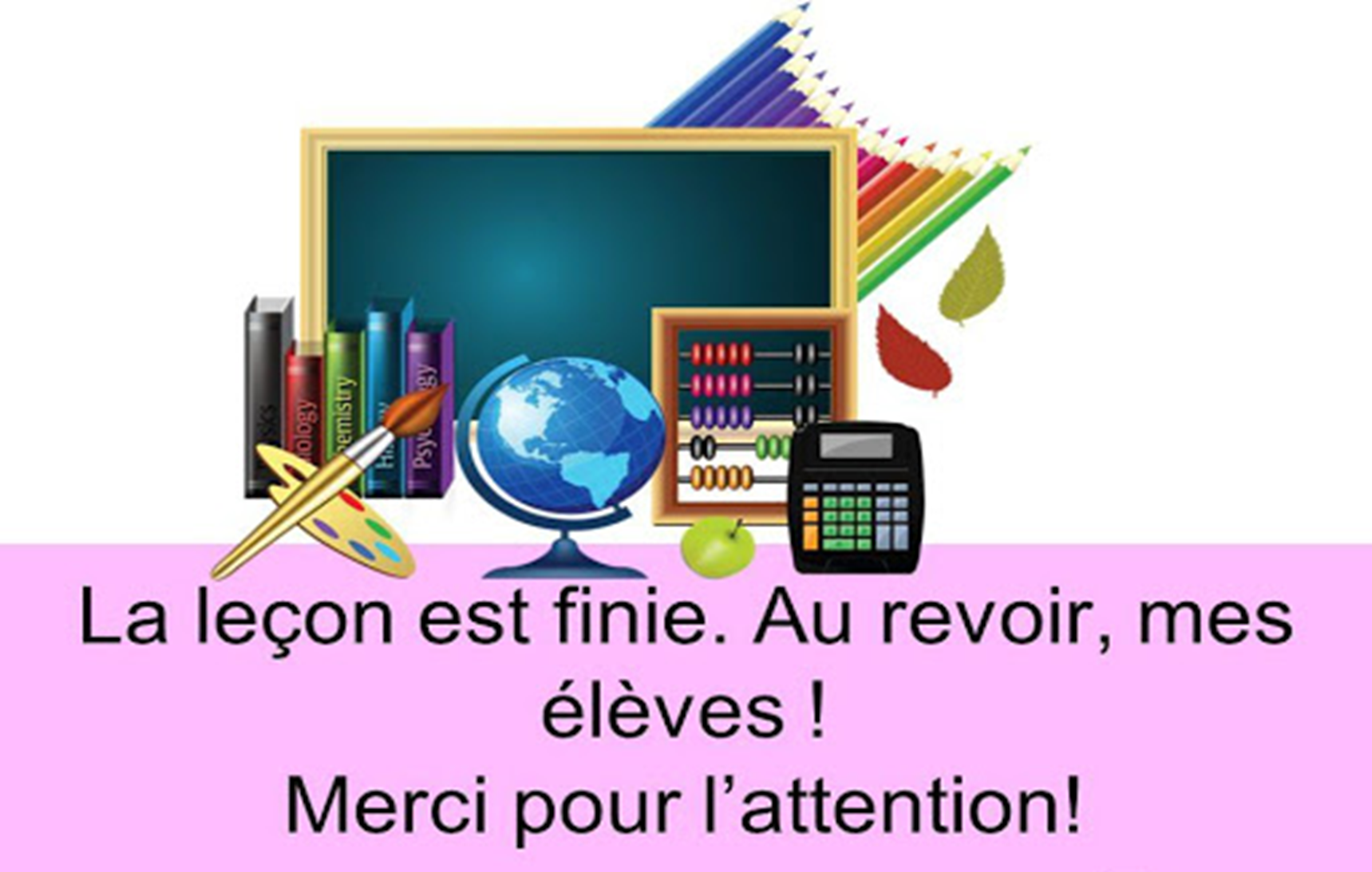